July 29, 2015
Below is the ArcCatalog view of GIS and other data in our T:drive library,  T:\FS\Reference\GIS\r02_bkf
There is a spreadsheet   “GIS_data_layers_listing_Tdrive_library_20150729.xls”    that gives more detail on the data.
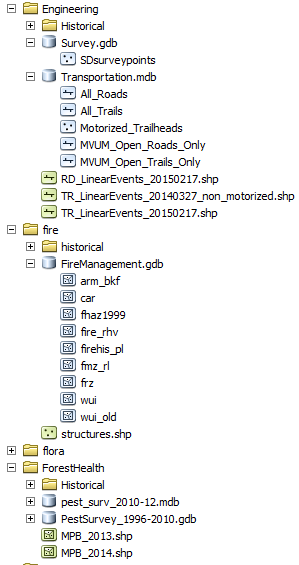 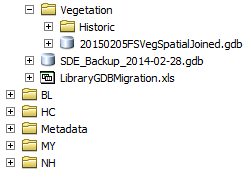 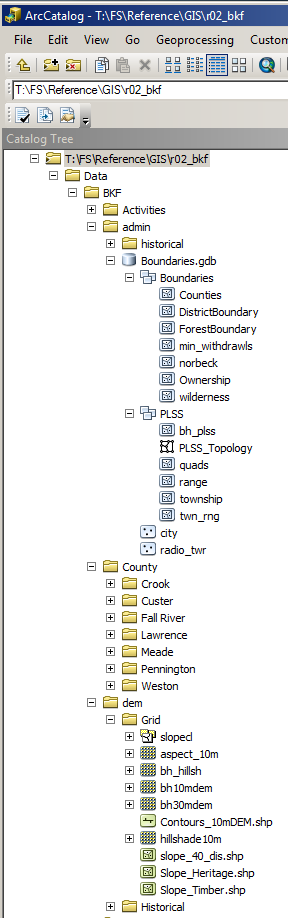 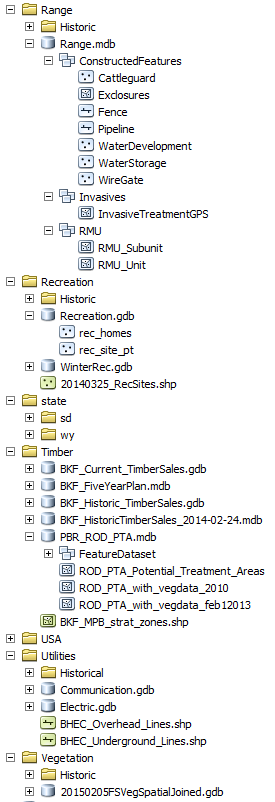 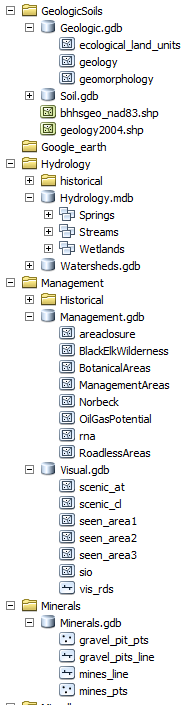 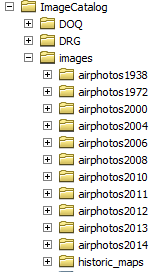 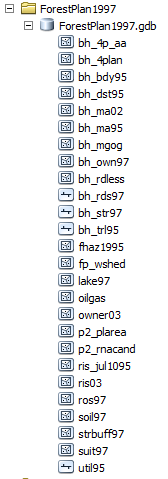 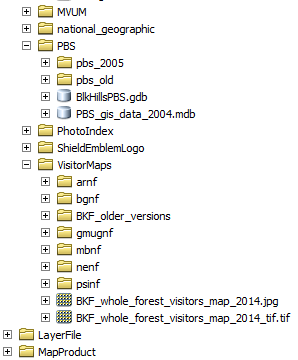 CHECK’EM OUT